PERCUTANEOUS MANAGEMENT OF MITRAL REGURGITATION
DR. HIMAL RAJ. M
INTRODUCTION
Severe mitral regurgitation - insidious disorder
Medical therapy relieves symptoms - not underlying mitral pathology
Surgical treatment for MR:
        MVR                              MV repair (MVRe)
superior long-term outcomes
INTRODUCTION
Transcatheter MV therapies - slower development path -complex anatomy of  MV and mitral apparatus 

minimally invasive approaches – for elderly, severe LV dysfunction and significant comorbidities
CLASSIFICATION
Based on functional anatomy 
groups devices into those targeting :
leaflets (percutaneous leaflet plication, percutaneous leaflet coaptation, percutaneous leaflet ablation)
annulus (indirect: coronary sinus approach or an asymmetrical approach; direct: true percutaneous or a hybrid approach)
chordae (percutaneous chordal implantation)
LV (percutaneous LV remodeling)
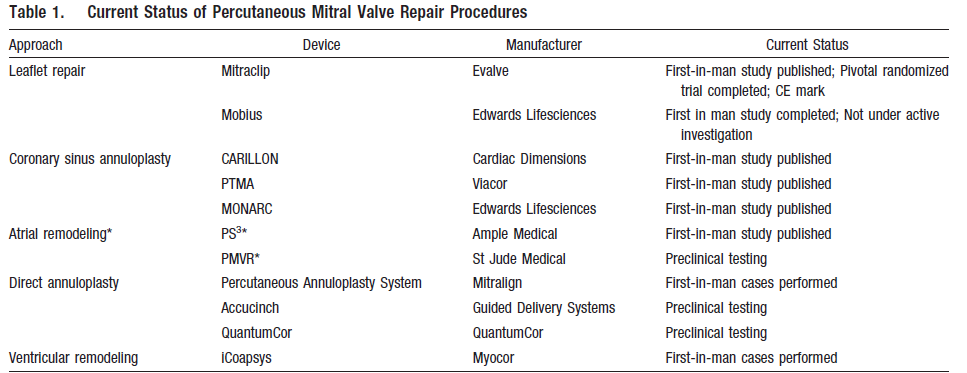 Circ Cardiovasc Intervent. 2009;2:140-146.)
Leaflet Repair - EDGE-TO-EDGE TECHNIQUE
1991-  Alfieri et al - suturing leaflets together to reduce MR in degenerative MR (edge-to-edge leaflet repair)
Suturing anterior and posterior mitral leaflet edges near their midpoints          double-orifice valve
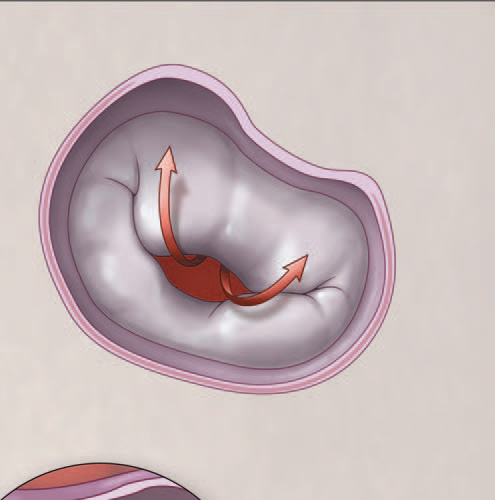 mmcts.2009.004002
key exclusion criteria
– Recent myocardial infarction
– Any interventional or surgical procedure within 30 days of the index procedure
– Mitral valve orifice area <4 cm2
– Renal insufficiency, endocarditis, rheumatic heart disease
mmcts.2009.004002
mmcts.2009.004002
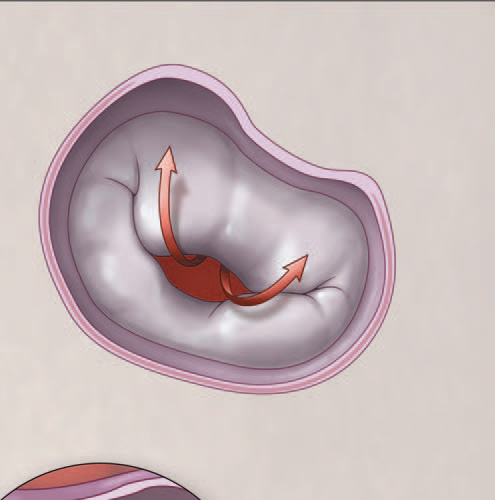 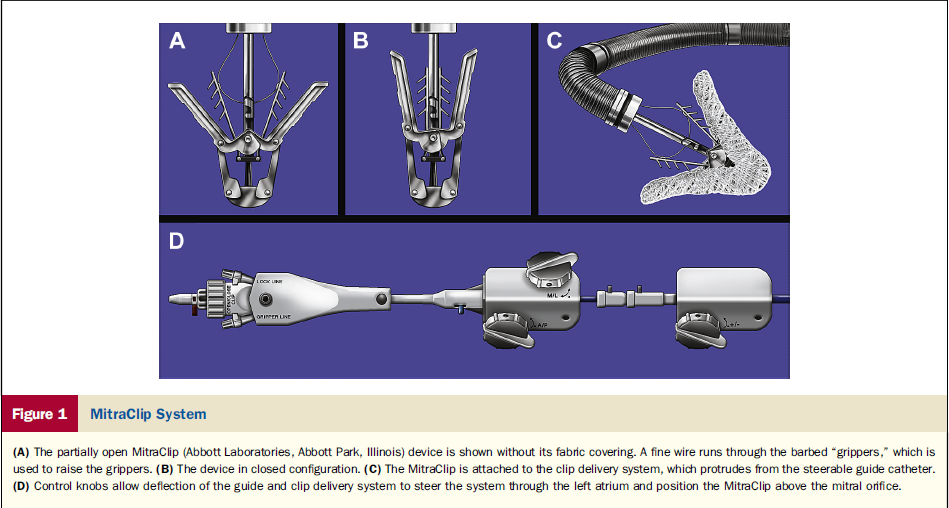 The MitraClip device - 4-mm-wide cobalt -chromium implant with two arms that are opened and closed with the use of the delivery-system handle.

The steerable guide catheter and clip delivery system (CDS) are advanced inside the 14 F – 16 F guide catheter.
Once the CDS is axially aligned perpendicularly above the line of coaptation of the mitral valve, the clip is opened to 180, the grippers are elevated and the CDS is oriented perpendicular to the free edge of the leaflets.
Data:
–EVEREST I: Feasibility study (n=55)
–EVEREST II: Randomized trial (n=279)
–REALISM: Registry
–ACCESS Europe: Registry
–TRAMI: Registry
–GRASP: Registry
–COAPT: Ongoing randomized study to study safety and efficacy
–RESHAPE-HF: Randomized study, clip vs. medical therapy
EVEREST  I
Endovascular Valve Edge to edge REpair pair STudy
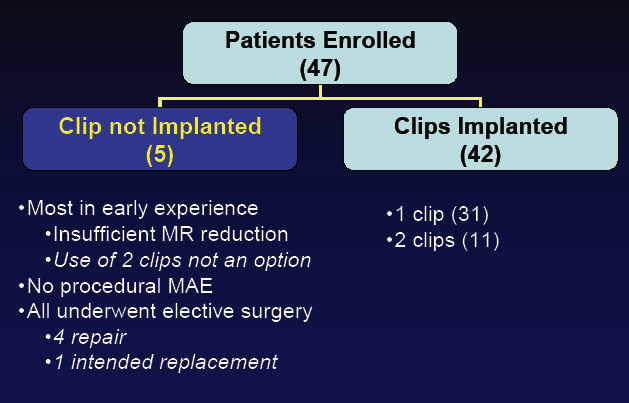 EVEREST II Study Design
Prospective, randomized, multicenter study
Control: surgical mitral valve repair/ replacement
Patients randomized 2:1
37 centers in US and Canada

Primary Effectiveness Endpoint
Freedom from surgery, death, and moderate to severe (3+) or severe (4+) mitral regurgitation at 12 months.

Primary Safety Endpoint
Freedom from MAE at one month
OUTCOMES
Randomly assigned 279 patients in a 2-to-1 ratio to undergo either percutaneous repair (184 patients) or mitral-valve surgery (95 patients) of mitral regurgitation
N Engl J Med 2011;364:1395-406
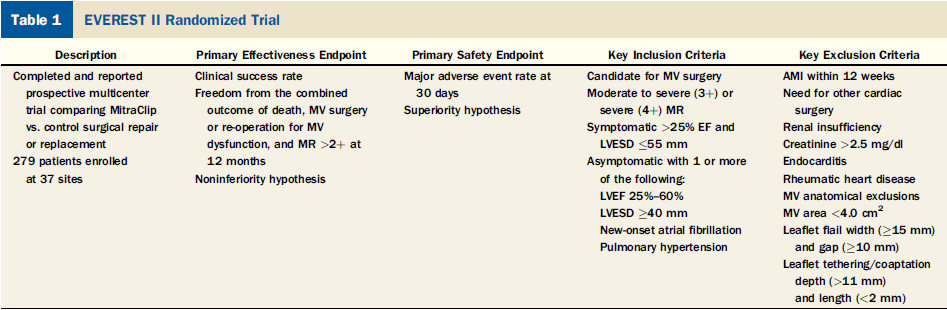 Conclusions from EVEREST II 4 Year Follow up
At 4 years - surgery remains the standard of care for treatment of MR among eligible patients. 
Percutaneous repair -similar mortality  and symptomatic improvement but higher rate of MR requiring repeat procedures
percutaneous repair -  higher rate of residual MR at 1 year- no difference in later occurrence of MR or mitral valve intervention between 1-year and 4-year follow up
TRAMI (Transcatheter Mitral Valve Interventions) register - The German mitral register
Established in 2010 in order to assess the safety and efficacy of percutaneous mitral valve therapy in Germany 
The TRAMI registry is the largest real world cohort of patients treated with MitraClip 
Mitral Clip was found to be safe and established risk factors for conventional cardiac mitral valve surgery, such as advanced age (≥76 years), female gender, severely reduced LV-EF (<30%) and high logistic EuroScore(≥20%) were not predictive for mortality or major complication rates.
For whom is Mitra Clip Therapy?
Mitra clip can be considered as a new treatment option in the following cases:
Patients with primaryMR, severe LV dysfunction(LV-EF<30%) and relevant co-morbidities.
Symptomatic patients with severe secondaryMR, severe LV dysfunction(EF<30%) and no option for revascularization.
Symptomatic patients with severe secondaryMR with mild to moderate LV dysfunction (EF>30%), no option for revascularization and relevant co-morbidities.
high operative risk or are inoperable.
 safe treatment option with low 30 day mortality
INDIRECT ANNULOPLASTY        CS Approach (CS Reshaping)
A device placed in the coronary sinus to create tension that is transmitted to  annulus. 
Thus, the annular circumference is decreased and mitral leaflet coaptation improves.
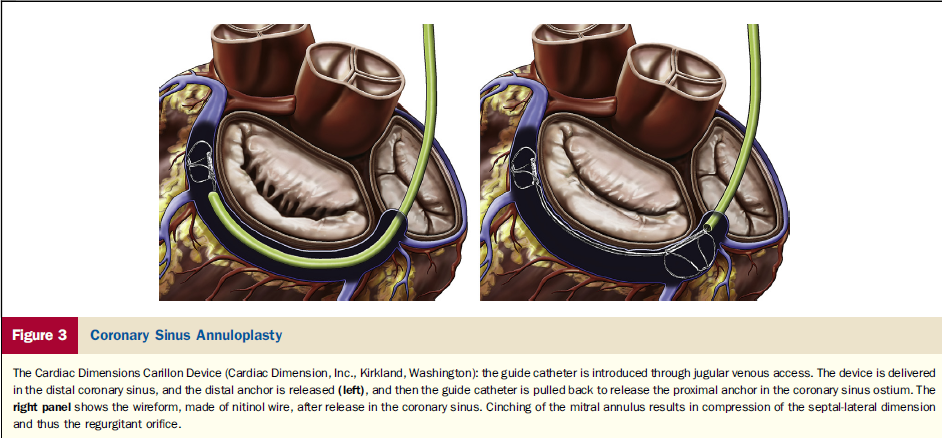 Carillon mitral contour system
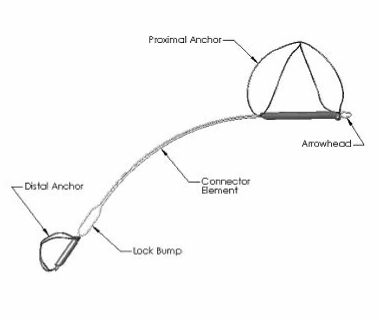 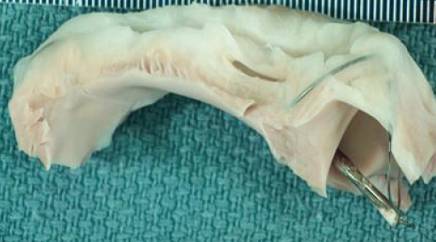 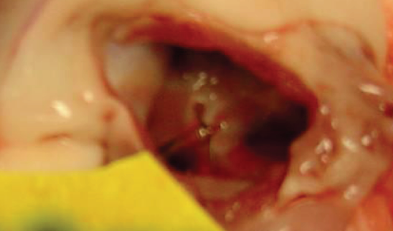 Carillon Device Patient Selection
Exclusion Criteria:
Primary mitral regurgitation.
Coronary artery disease requiring revascularization.
Presence of coronary sinus lead
Significant renal insufficiency (serum creatinine >2.2 mg/dl
Patient Selection:
Moderate to severe FMR due to ischemic or non ischemic cardiomyopathy.
NYHA class II-IV
LV EF <40%
Dilated mitral annulus/insufficient coaptation length.
CRT candidates prior to CRT implant.
Stable heart failure medication  for 3 months
Conclusions of AMADEUS Trial
Percutaneous placement of a mitral annuloplasty device based in the coronary sinus (CARILLON Mitral Contour System) has the potential to safely and significantly treat FMR in patients with heart failure with resultant symptomatic benefit
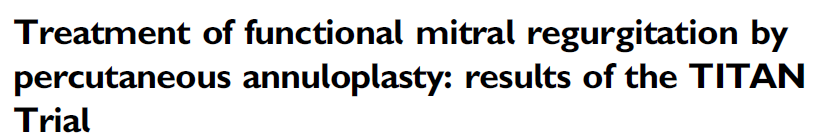 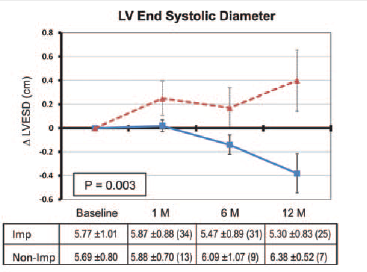 Circulation. 2009;120:326-333
Conclusions of TITAN Trial
This study demonstrates that percutaneous CS-based mitral annuloplasty can significantly and safely reduce functional MR severity in HF patients
There is significant LV reverse remodelling over 12 months and improved measures of clinical outcome over 24 months
The Viacor PTMA system uses 2 primary structural elements: a multilumen PTFE (Teflon) PTMA catheter and Nitinol (nickeltitanium alloy) PTMA treatment rods.
The Viacor 7F, 3-lumen PTMA diagnostic multilumen catheter was advanced over a 0.035-in guide wire through the CSG sheath and into the coronary sinus under fluoroscopic guidance.
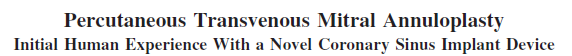 Circ Cardiovasc Interv 2009;2;277-284
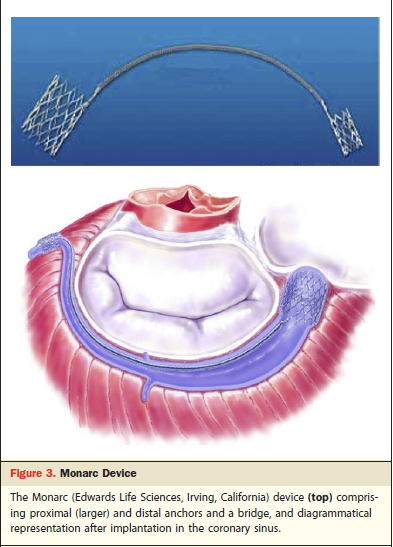 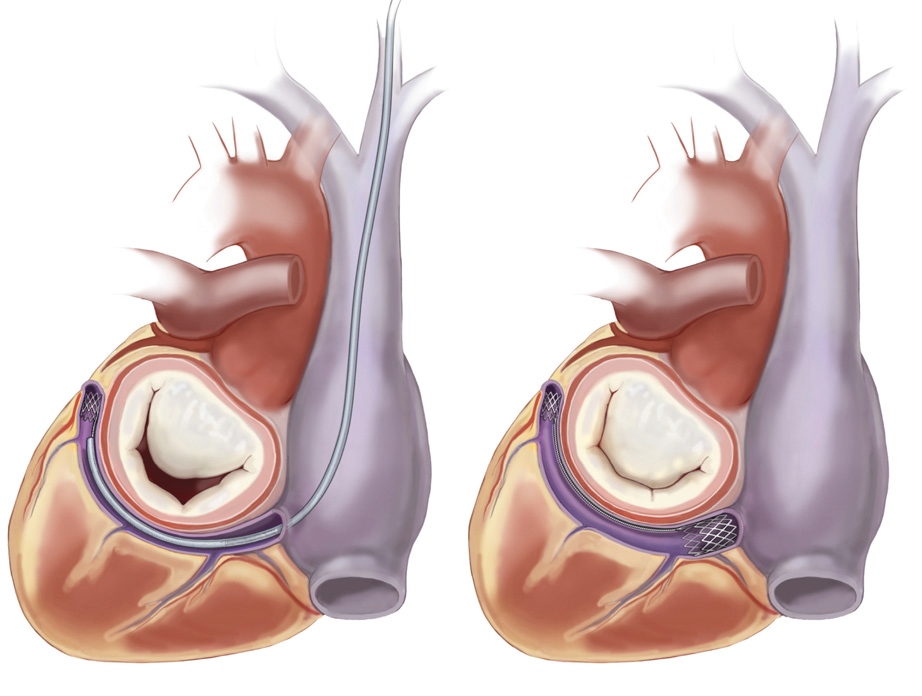 EVOLUTION Phase I Study
J Am Coll Cardiol Intv 2011;4:115–22
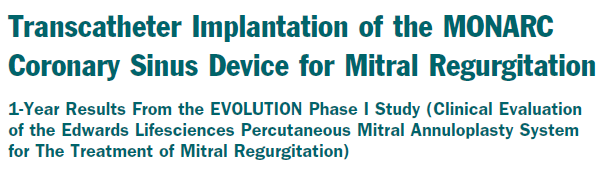 J Am Coll Cardiol Intv 2011;4:115–22
Direct Annuloplasty
Percutaneous energy-mediated cinching approach to direct annuloplasty have included the following:
QuantumCor device
ReCor device –: high intensity focused ultrasound circumferentially
Catheterization and Cardiovascular Interventions
Volume 74, Issue 1, pages 43–48, 1 July 2009
Annuloplasty—Direct: Percutaneous Mechanical Cinching Approach
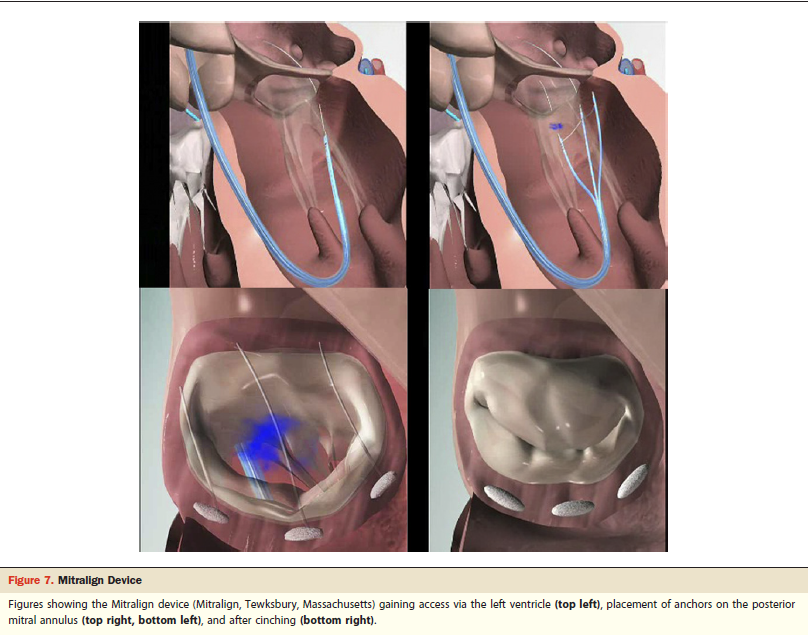 The Mitralign Percutaneous Annuloplasty System consists of the following devices: 
Deflectable guide catheter
Crossing wire
“Bident” translational catheter
Pledget Delivery Catheter
Plication Lock Delivery Catheter
Femoral access (14 Fr.) approaching the posterior mitral annulus via the left ventricle
2 pairs of surgical pledgets are delivered to the posterior mitral annulus in the area of P1 and P3
Pledgets are pulled together (plicated) and locked
Potential to Customize Therapy:
Option to implant 1, 2 or 3 pairs of pledgets
Adjust the amount of plication to match the heart size or extent of mitral regurgitation
Target the location of the implant to match the MR jet
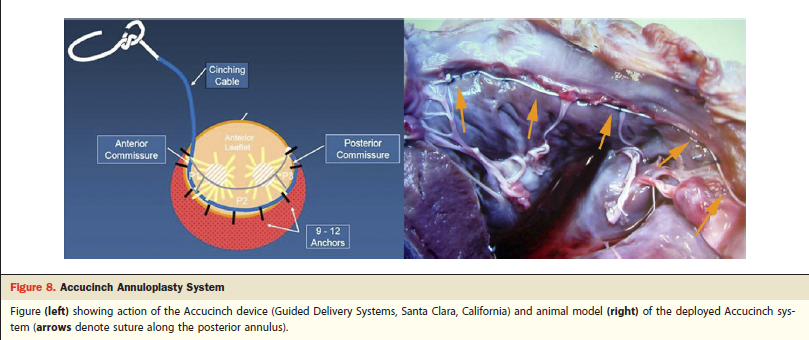 Annuloplasty—Direct:Hybrid Approach
Ventricular remodeling
reduce ventricular dilation by directly remodelingthe LV while also compressing the mitral annular septal-lateral dimension
 Through a pericardial subxiphoid approach,2 epicardial pads connected by a flexible suture like cord placed on the LV surface
 The cord is passed through the LV between the 2 papillary muscles, bisecting the ventricle. 
Shortening of the cord reduces LV size in an anteroposterior dimension
Euro Intervention Supplements (2006) 1 (Supplement A)
Euro Intervention Supplements (2006) 1 (Supplement A)
RESTOR-MV TRIAL
significant sustained reductions in LV chamber dimensions and volume
Reduced MR
and improved survival- compared with mitral annuloplasty
Chordal repair
MitraFlex™
MitraFlex™ is a mitral valve repair system designed for direct thorascopic approach through the apex of a beating heart. The MitraFlex™ system performs the following functions on a beating heart:
Stabilization and centering of the mitral valve leaflets
Automatic capturing and connection of the approximate midpoint of the leaflets
Implantation of an artificial cordae tendonae that controls the movement of the valve leaflets and reduces the annulus thereby reducing or eliminating mitral valve regurgitation
Transcatheter Chordal ImplantsThe MitraFlex device sheath (TransCardiac Therapeutics, Atlanta, Georgia) (top left), clip for leaflet plication (top middle), and artificial chord implantation(top right); the NeoChord device (Neochord, Inc., Minnetonka, Minnesota) implanted from a transapical approach (middle); the Babic device (bottom).
Percutaneous MV Replacement
early stages
Replacement devices for direct left atrial, antegrade, transseptal and apical delivery  being tested in bench and pre-clinical models
small number of patients
CURRENT GUIDELINES
Nishimura, RA et al.
2014 AHA/ACC Valvular Heart Disease Guideline
The percutaneous mitral clip procedure may be considered in patients with symptomatic severe secondary MR despite optimal medical therapy (including CRT if indicated) 
who fulfil the echo criteria of eligibility
 are judged inoperable or at high surgical risk by a team of cardiologists and cardiac surgeons and
who have a life expectancy greater than 1 year (recommendation class IIb,level of evidence C).
ESC 2012
CONCLUSION
The different percutaneous methods are in their different phases of evolution with few already out of race due to unacceptable practical problems. 
As the experience will grow, there will be improvement in both the design of the devices and the competence of the operators.
different techniques have to be used in combination to offer an effective and long lasting solution.
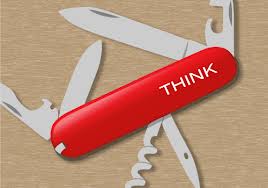 THANK  YOU